SEU SONHO
GANHA FORÇA 
NO ENSINO 
MÉDIO INTEGRAL
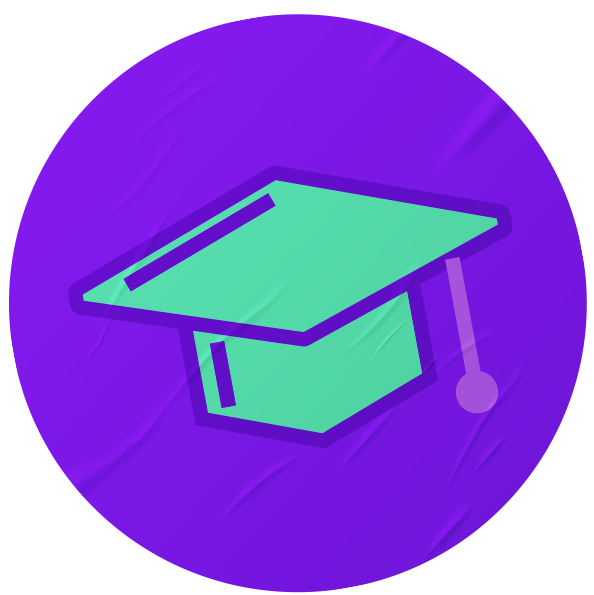 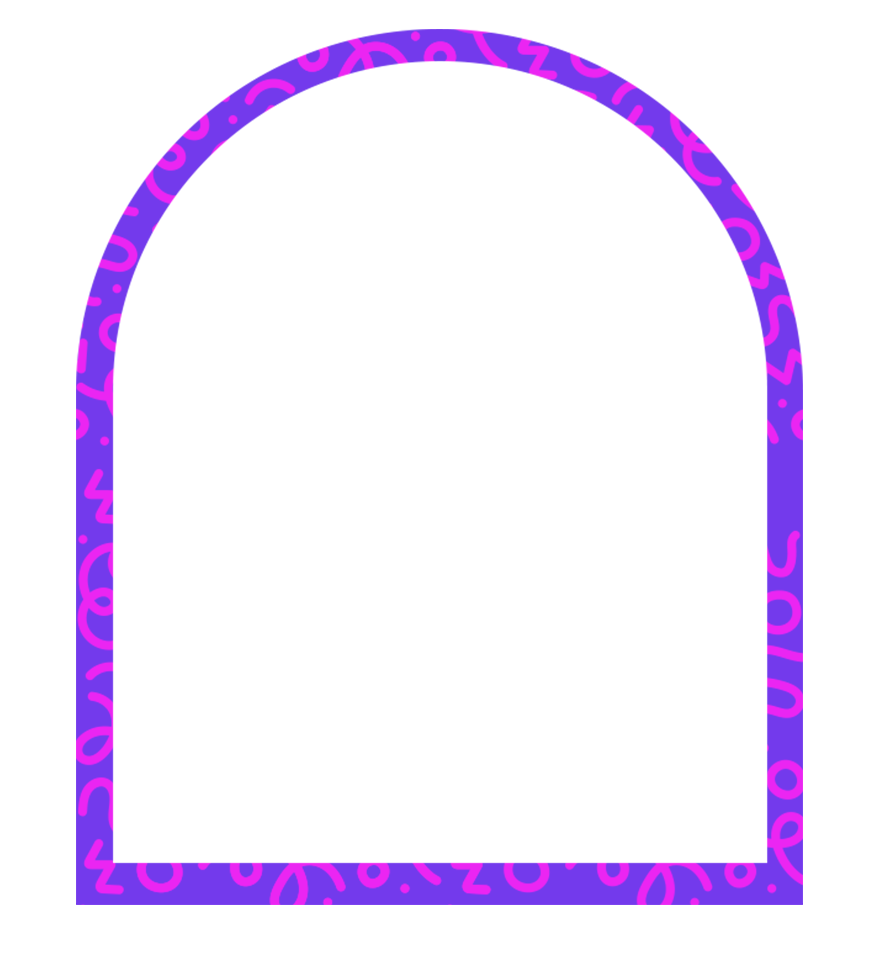 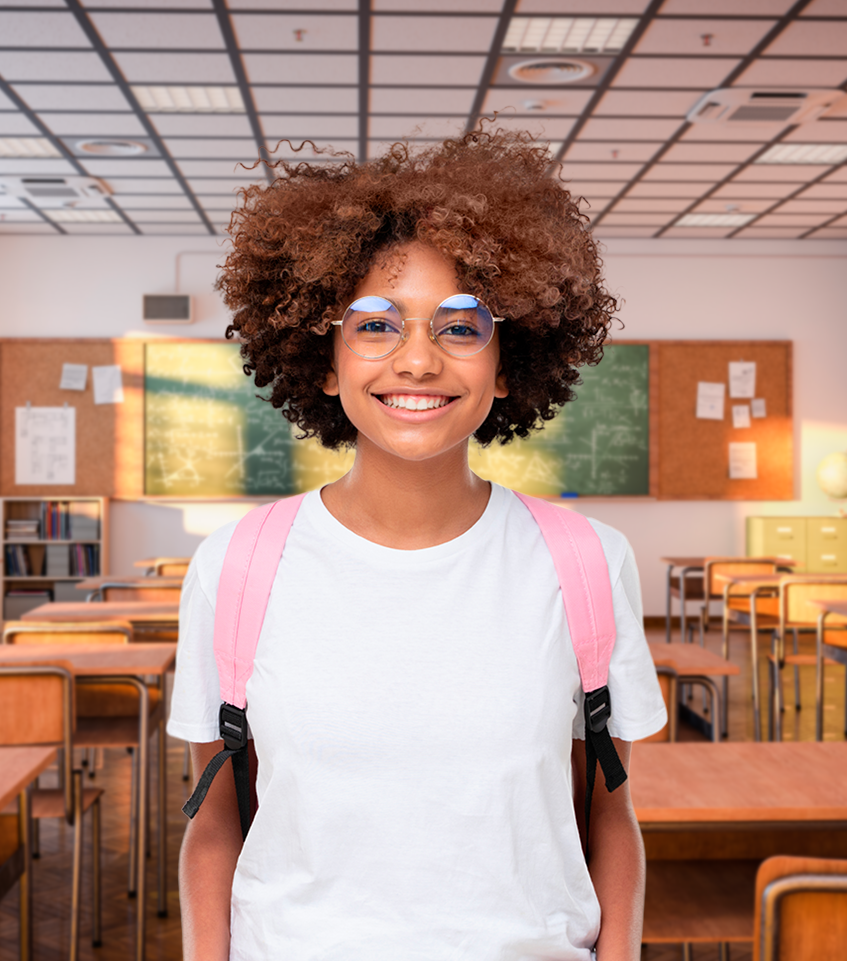 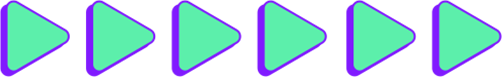 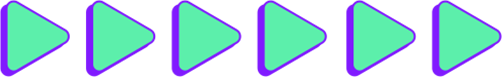 Últimos dias para fazer 
sua matrícula.
Hora de crescer sem pressa, tudo no seu tempo!
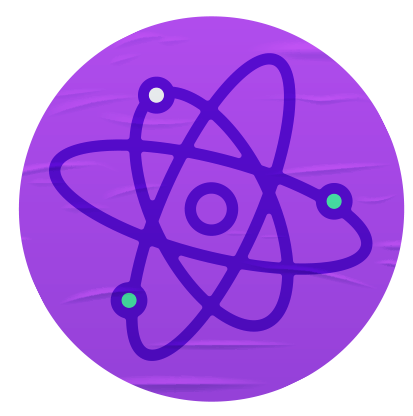 FAÇA SUA MATRÍCULA!
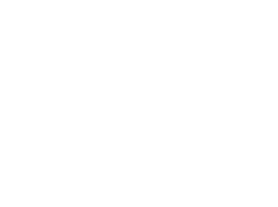